Content Objectives : I can classify two-dimensional figures in a hierarchy based on properties. 

Language Objectives:  I can in writing solve lesson 20 problems in my Succeed book by applying my understanding of the attributes of  specific quadrilaterals.
Lesson 20
Lesson 19 Answer Key/ Feedback
Lesson 19 : Answers for the problems you worked on yesterday !
 Clickhere:   https://drive.google.com/open?id=0B29R1_6nLoEteDRRVFhMZjIxa3M
Lesson 19 Application video . This video will further explain what we talked about during our meeting ! I love it!. I will be posting old application problem videos so you get more smarter !!!! I am excited that is All ! 
 Click here  Watch Me!!
https://gm.greatminds.org/kotg-em/knowledge-for-grade-5-em-m5-l19?wchannelid=ywkako8ktu&wvideoid=1pltkyxa46
Fluency Practice !  New addition
Fluency Practice only 4 minutes  you need a pencil and paper ! 
https://gm.greatminds.org/kotg-em/knowledge-for-grade-5-em-m5-l20?wchannelid=sa3ari3tl1&wvideoid=u5o7pyw31a
Watch the fluency activity and work out the problems in your math journal . I will be be discussing them in our future meeting. 
Great Learning opportunity don't miss out on it !
Application Problem Lesson 20  Submit your answer via Remind or text message Remember! Integrity is doing the right thing when no one is watching!
Nita buys a rug that is 10 3/4 feet × 12 1/2 feet. What is the area of the rug? Show your thinking with an area model and a multiplication sentence. 

 Read the problem, draw a picture, and write your answer in a complete sentence.
Lesson 20 Concept Development
Watch the video as many times as you need. If you don't watch the video and understand it you will have hard time understanding the upcoming lessons
https://gm.greatminds.org/kotg-em/knowledge-for-grade-5-em-m5-l20?wchannelid=sa3ari3tl1&wvideoid=wwootbfgof

 Watch lesson  20
I want you to take a picture of your Succeed  lesson 20 and send it via Remind.  Also the application problem.
Succeed Problems
If you do not have the book click on this link  scroll to lesson 20
Work on your Succeed problems! Read the problems more than one time so you understand them. The problems are not hard!
Google meet Class  Discussion
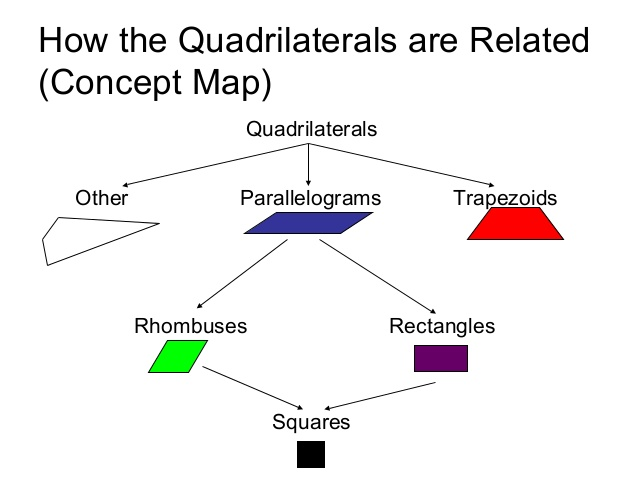 Google Meet  Class Discussion
https://youtu.be/5CeBlu260Rw
      https://youtu.be/wPZIa3SjPF0